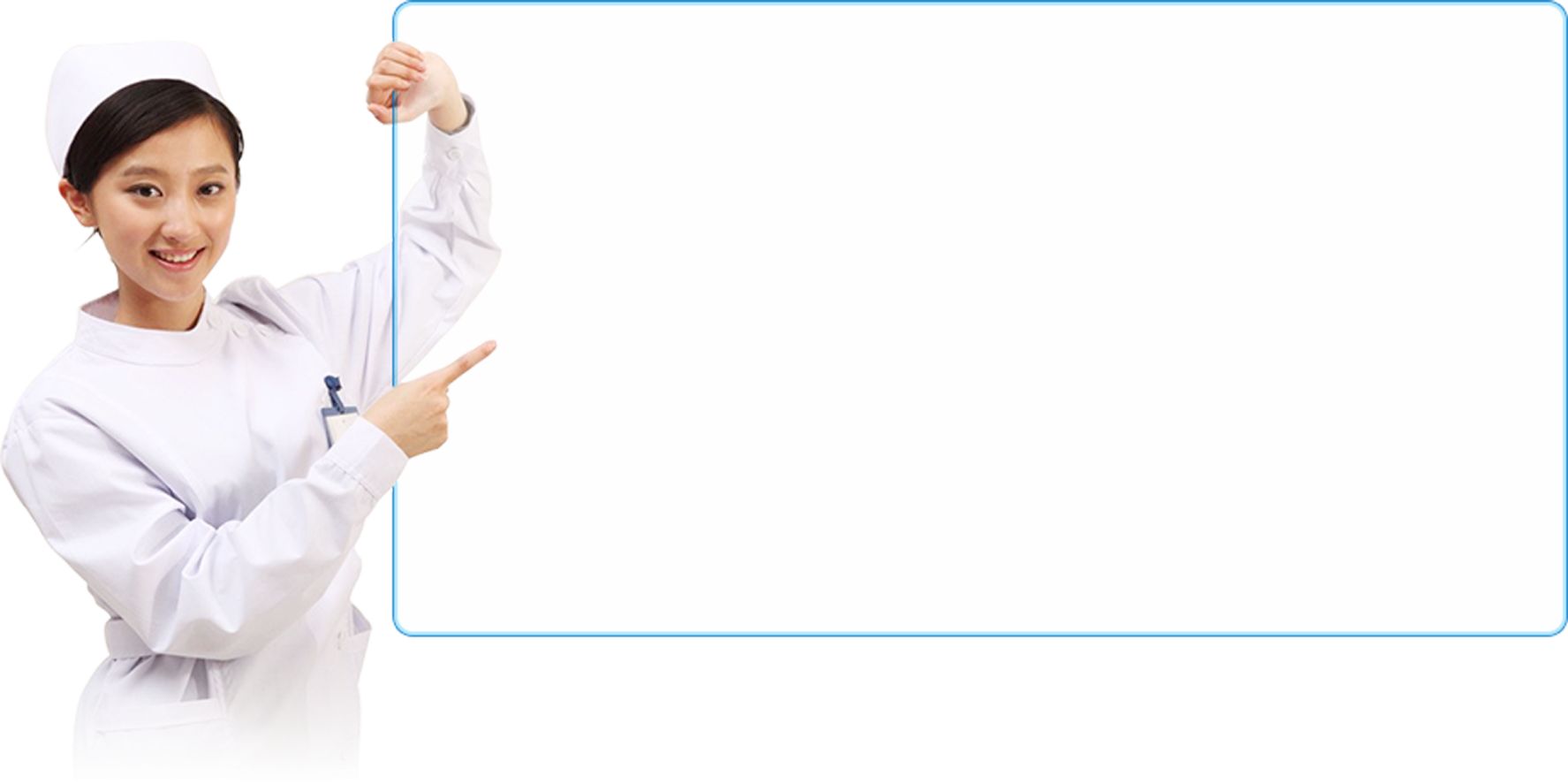 吗啡的不良反应之依赖性
主讲：魏菊香
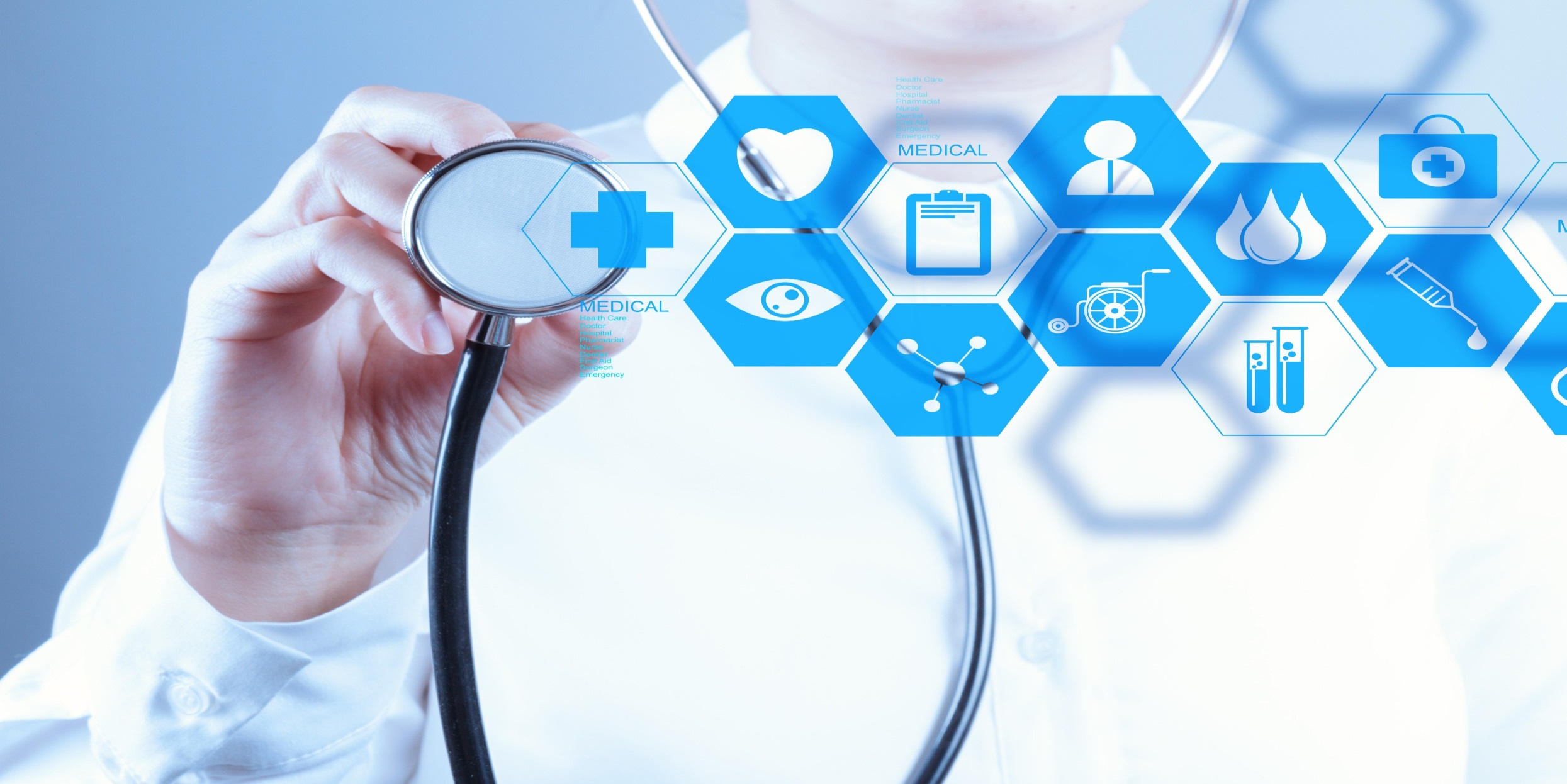 目
01
依赖性
录
毒品的危害性
02
CONTENTS
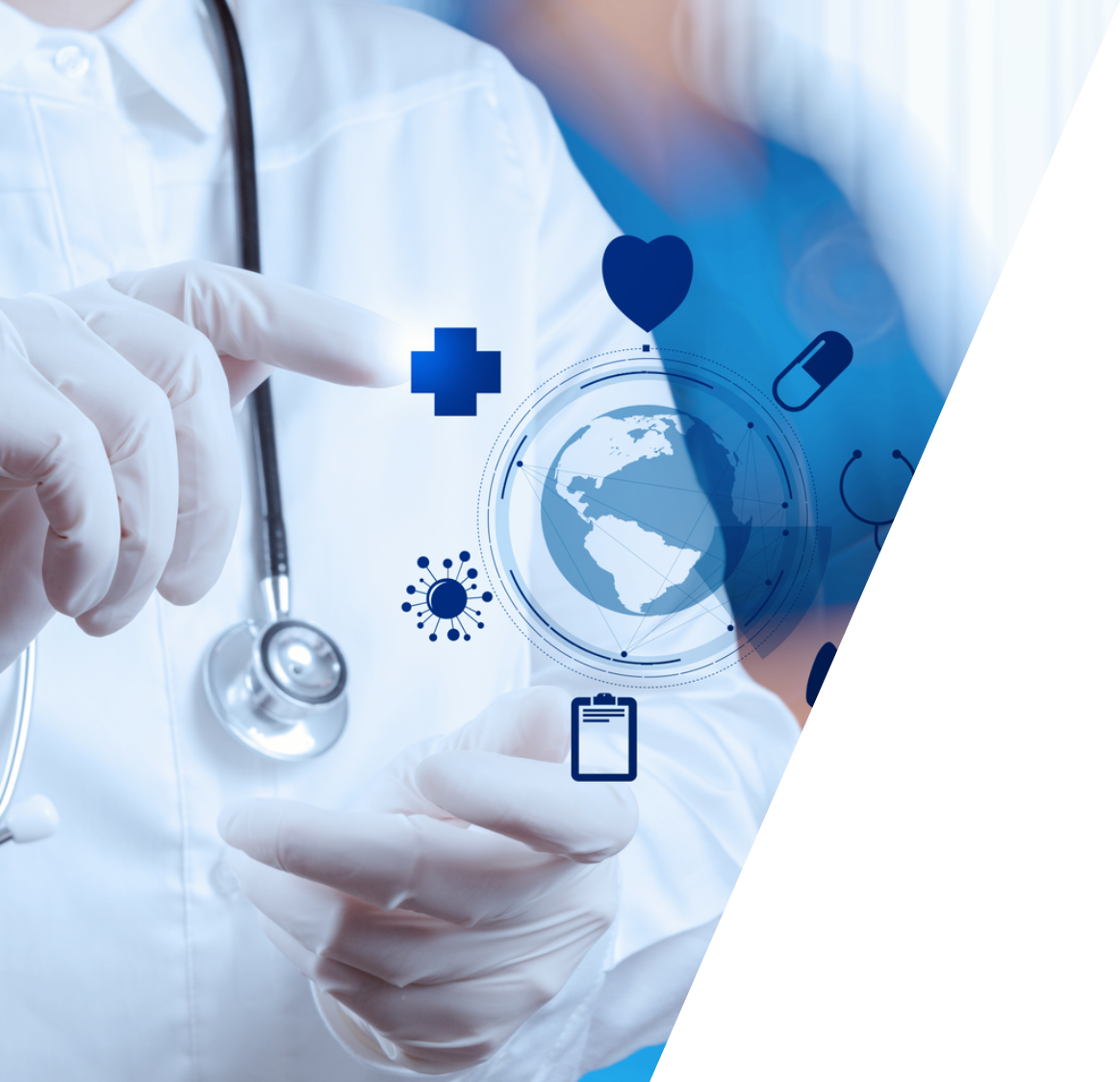 01依赖性(dependence):
   长期应用某些药物后，病人对药物产生主观和客观上连续用药的现象，称之依赖性。
（一）精神依赖性或习惯性（habituation）：停药后仅表现为主观上的不适，没有客观上的体征表现，称之为习惯性或精神依赖性或心理依赖。
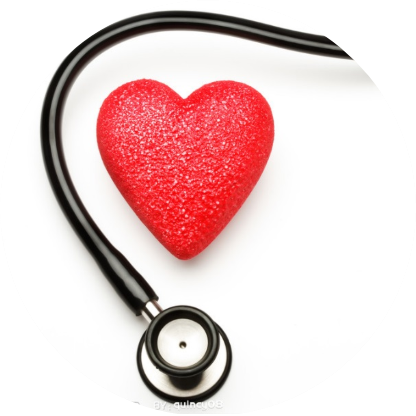 （二）身体依赖或成瘾性（addiction）：用药时产生欣快感，而停药后不仅出现主观上的不适，还会发生严重的生理功能紊乱的戒断症状，称之为成瘾性或生理依赖性或身体依赖。
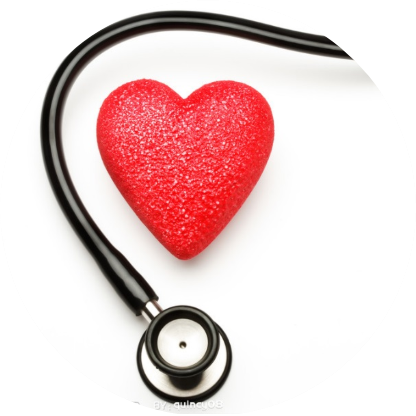 吗啡的依赖性
吗啡连续用药1-2周，可产生依赖性。一旦停药就会出现戒断症状，表现为烦躁不安、失眠、打哈欠、流泪、流涕、出汗、肌肉震颤、呕吐、腹泻甚至虚脱、意识丧失等。
     吗啡的使用一定严格按照国家颁布的《麻醉药品管理条例》限制使用！！
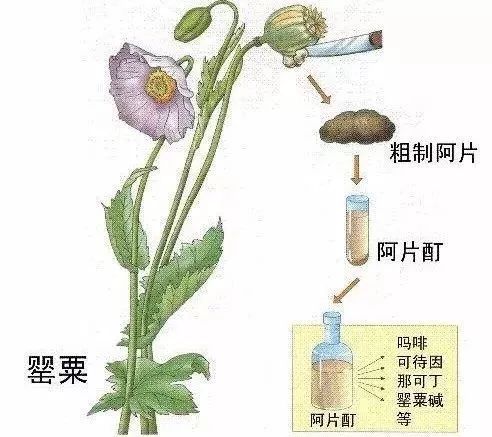 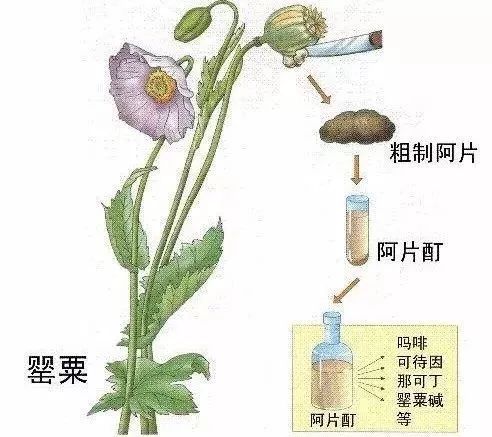 吗啡、海洛因是从植物罂粟的果实中提取的。
罂粟是制取鸦片的主要原料，同时其提取物也是多种镇静剂的来源，如吗啡、蒂巴因、可待因、罂粟碱、那可丁等。
讨论：
结合对吗啡依赖性所学，同学们对如海洛因、K粉、冰毒等致成瘾性的毒品危害有哪些了解呢？
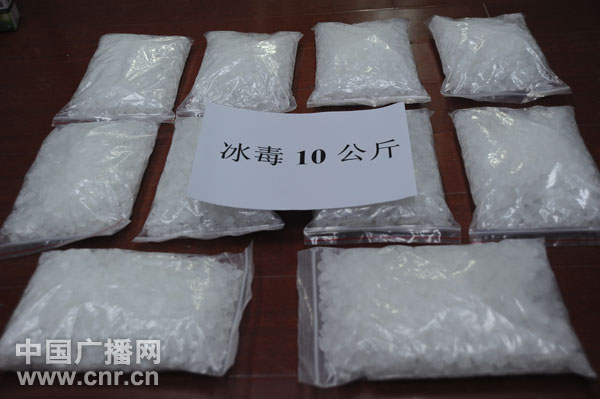 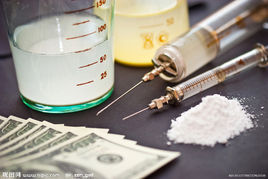 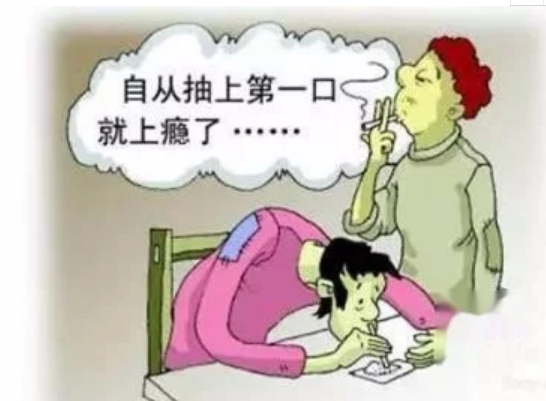 毒品的危害性
02
易成瘾性
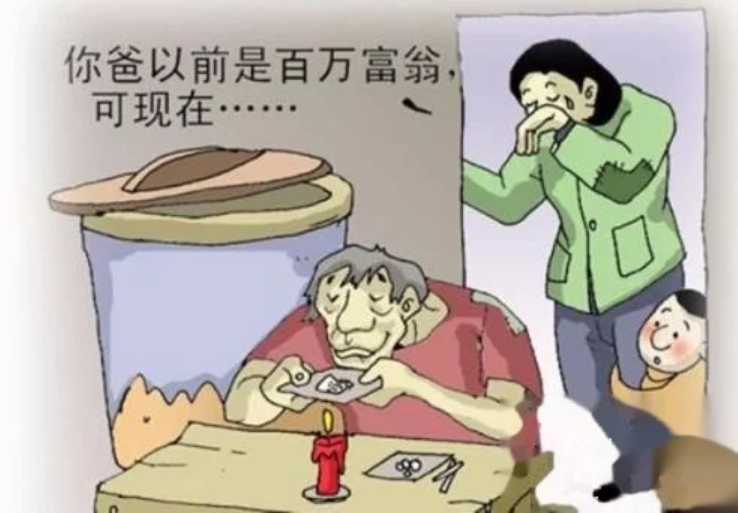 给家庭造成严重的经济负担
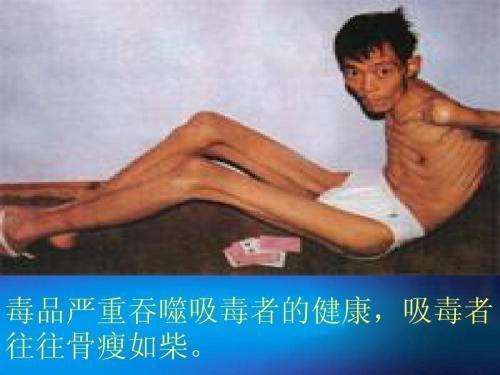 影响健康
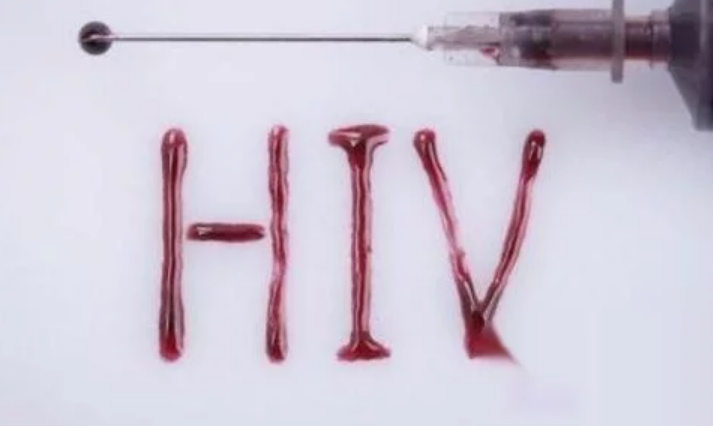 静脉注射毒品的滥用，增加患艾滋病的风险
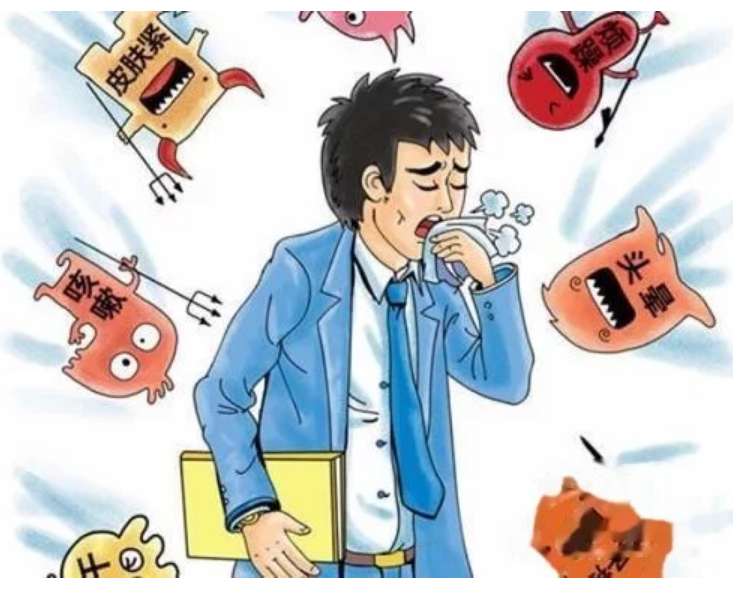 戒断症状
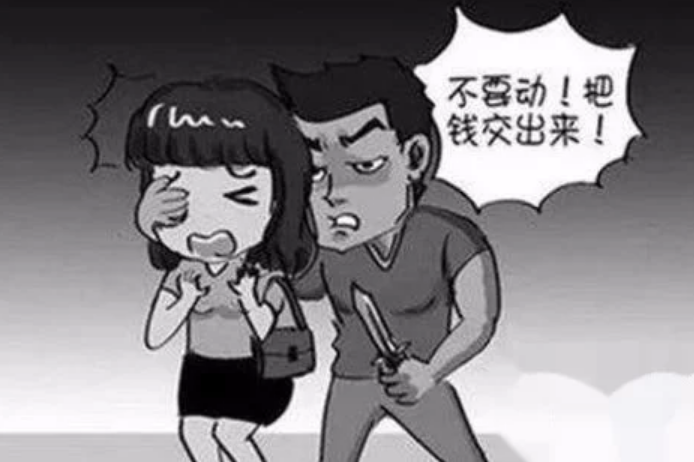 成瘾者为继续使用毒品，会不择手段，社会危害性极大。
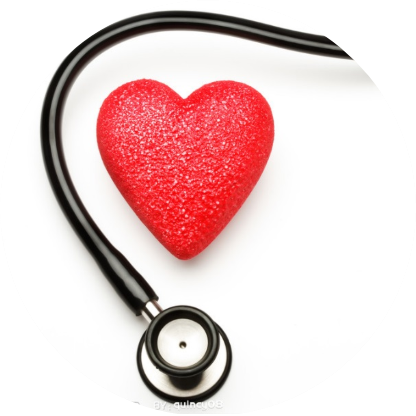 远离毒品真爱生命